Antrų ir trečių klasių išvyka „Radvilų keliais“
Apie kelionę:
Šių metų spalio 18d. (šeštadienį) II, III klasių grupė vyko į pažintinę ekskursiją intriguojančiu pavadinimu  „Radvilų keliais“. 

Tikslas: susipažinti su Radvilų giminės istorija.

Kelionės maršrutas: Dubingiai-Kėdainiai.
Pirmiausia apsilankėme Dubingiuose.
Susipažinome su „Smetonos tilto“ istorija.
Apžiūrėjome bažnyčios ir „Smetonos vasarnamio“ liekanas.
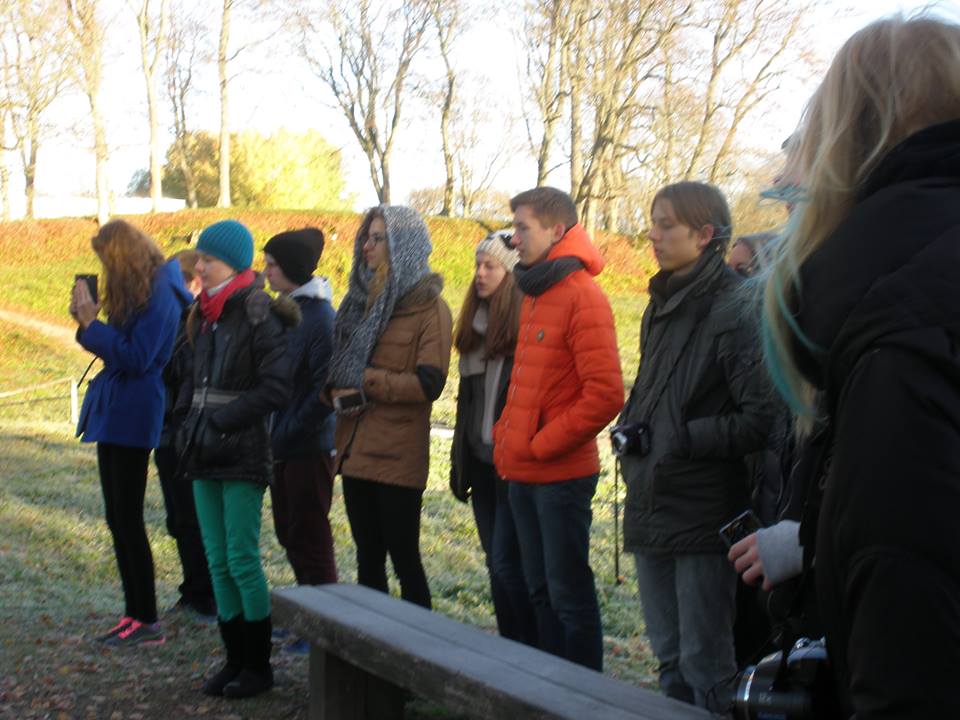 Aplankėme Radvilų rūmų ekspoziciją.
Antroji mūsų stotelė – Kėdainiai.
Apžiūrėjome dvi miesto turgaus aikštes.
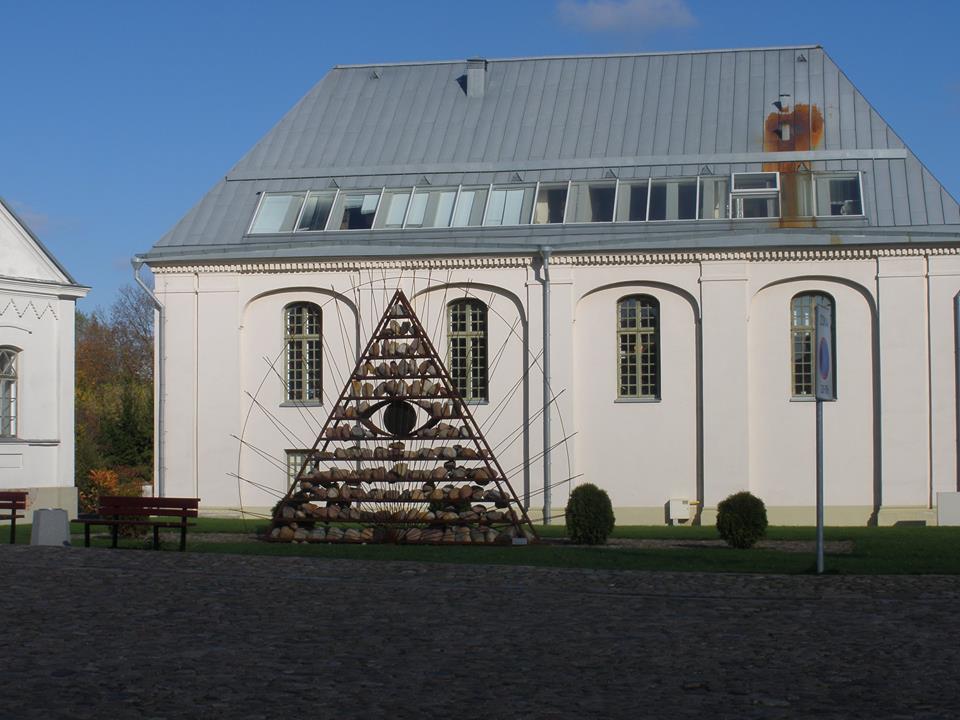 Apsilankėme Kėdainių evangelikų bažnyčioje.
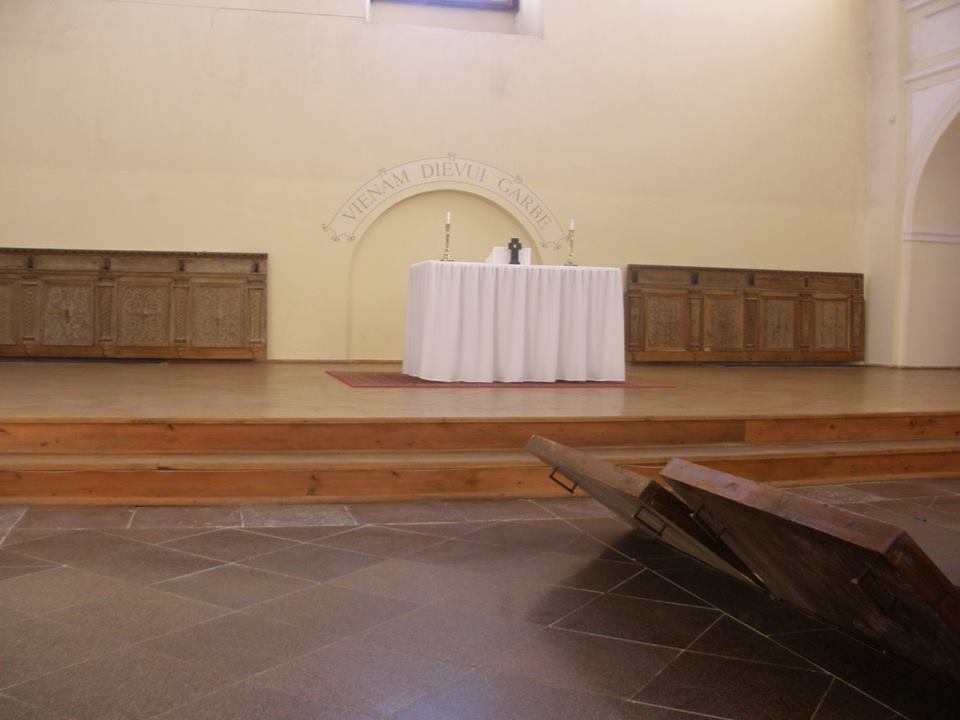 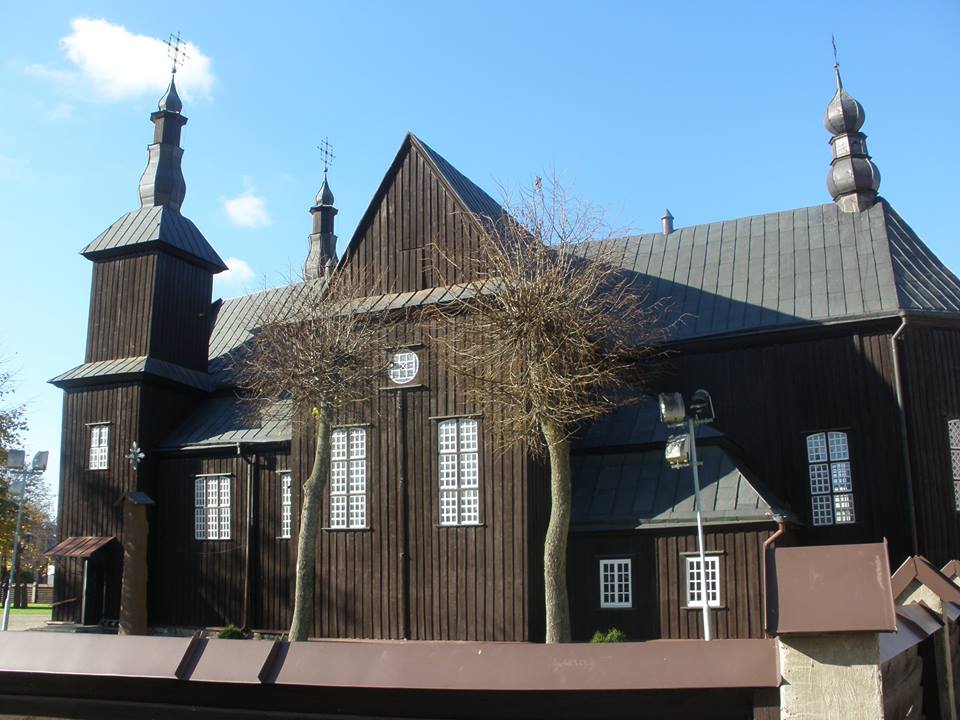 Užsukome į Kėdainių krikščionių bažnyčią.
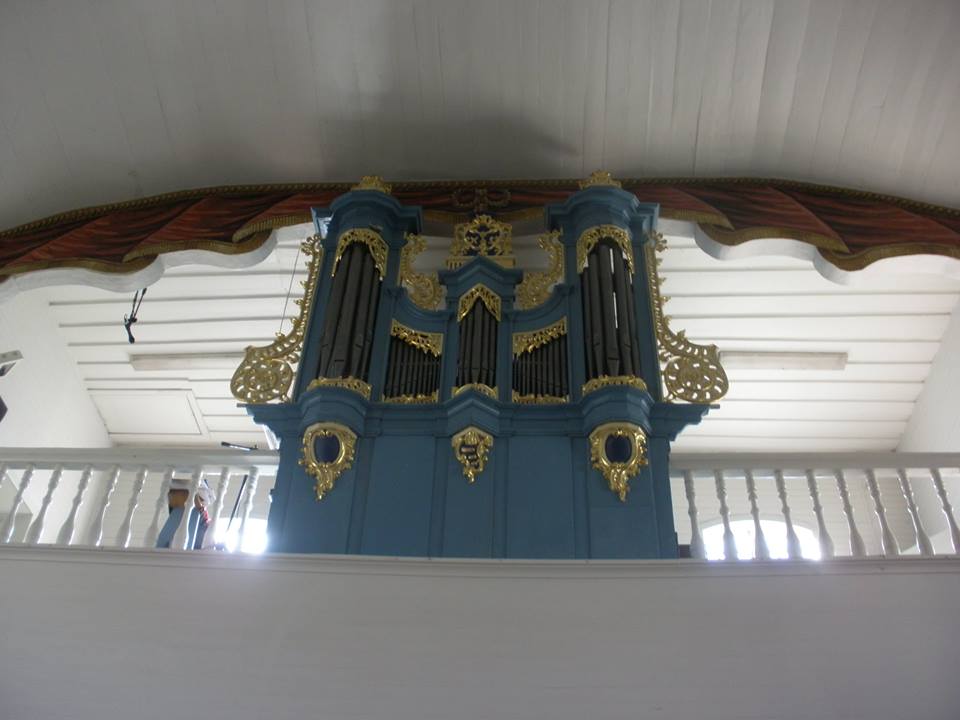 Aplankėme kunigaikščių  Radvilų mauzoliejų.
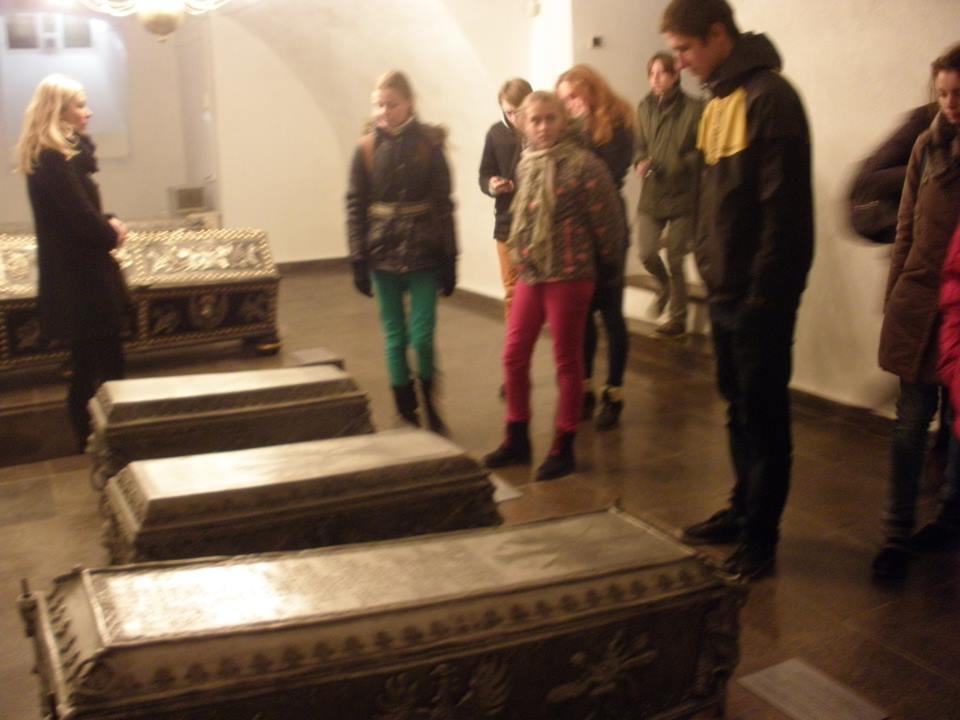 Pakeliui užsukome į „Šviesiąją gimnaziją“.
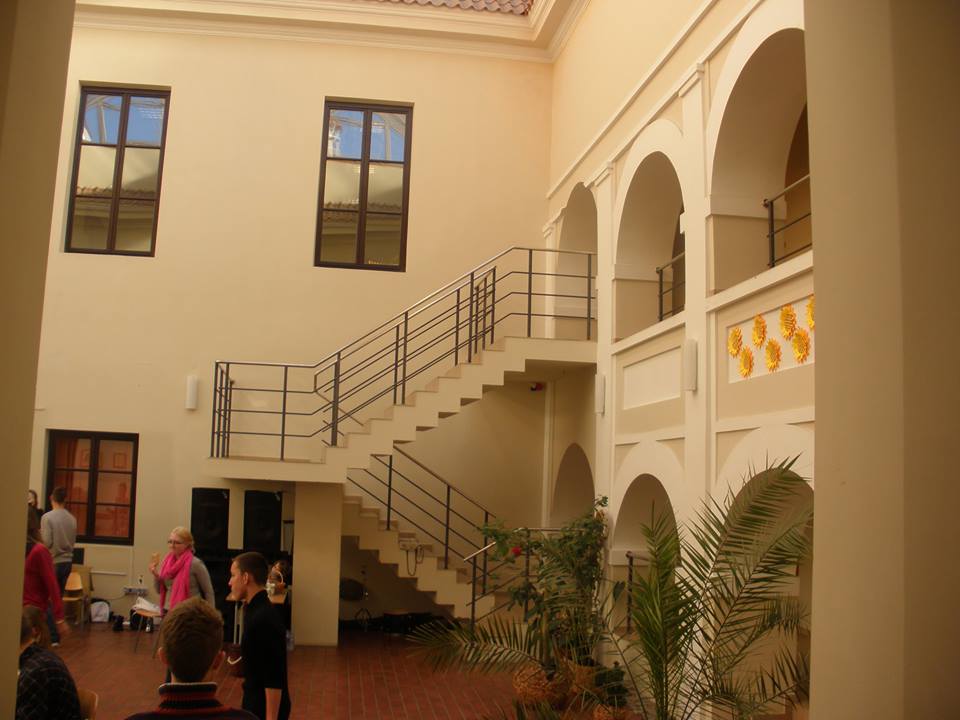 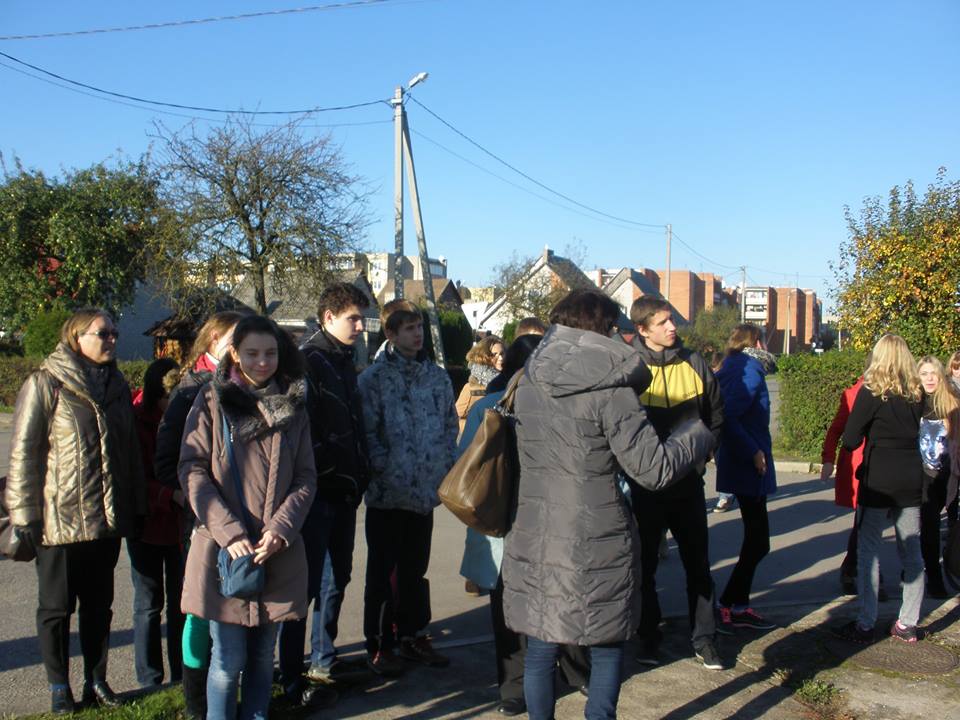 Grįždami aplankėme Pelėdnagių kaimelį.
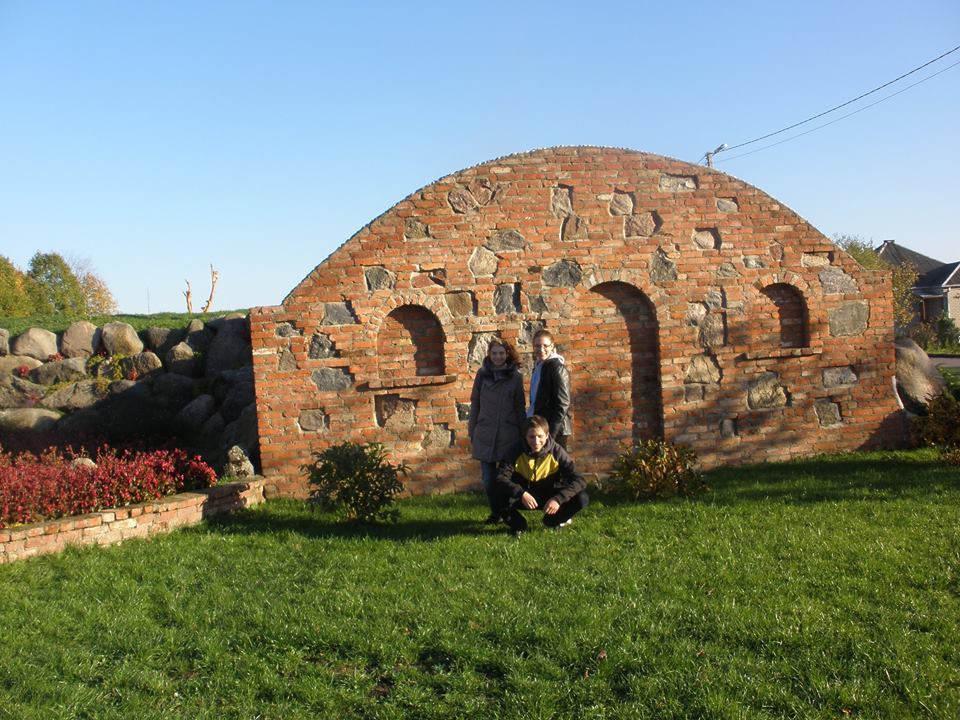 Susipažinome su žymiais miestelio objektais.
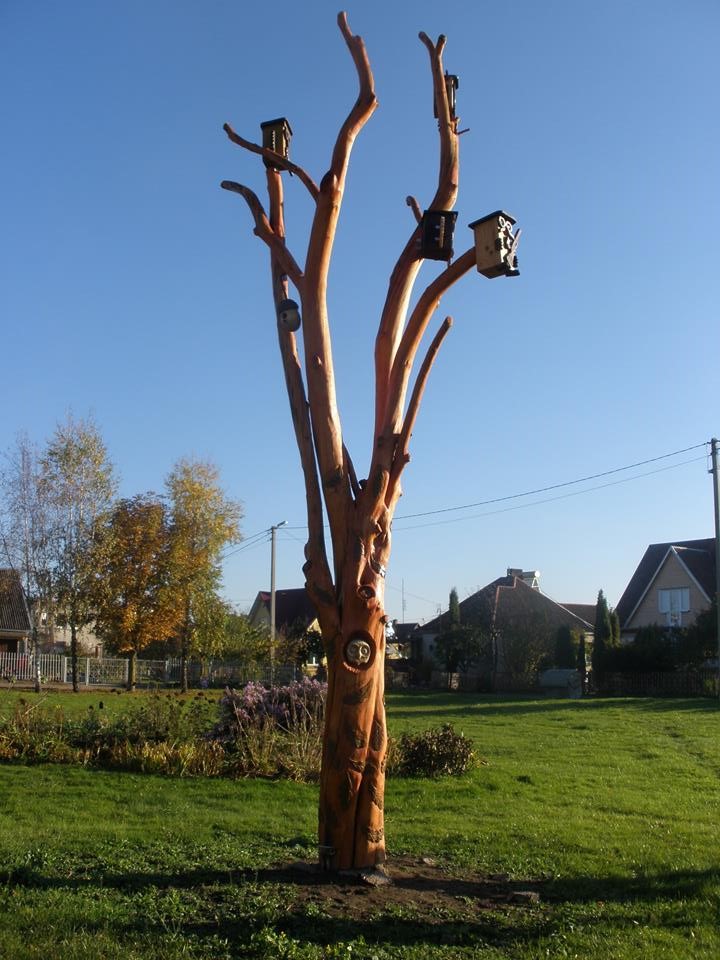 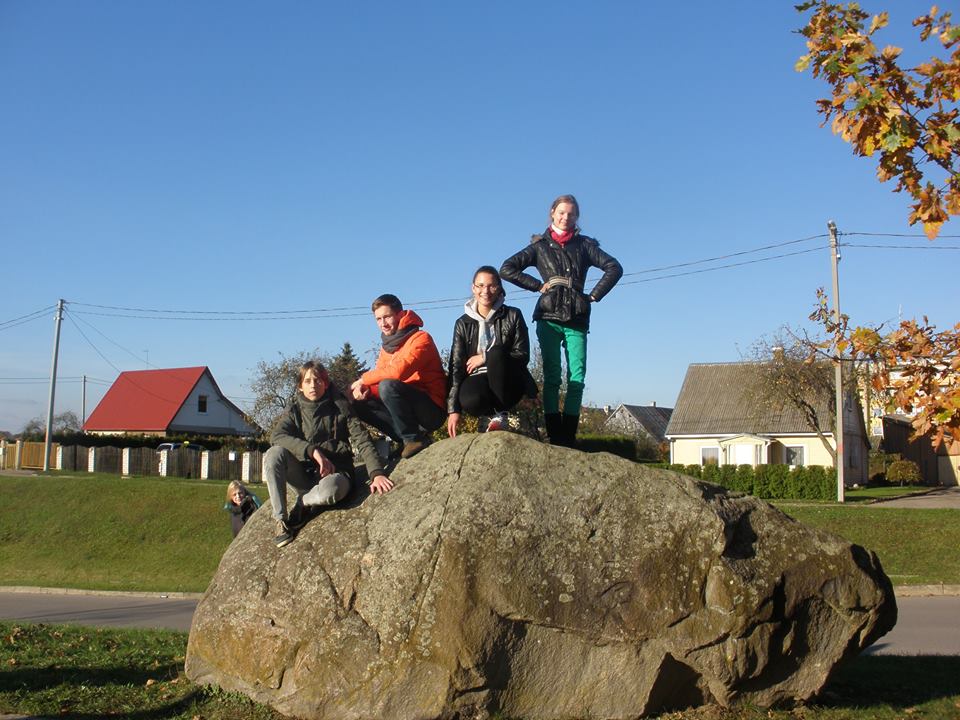 Išbandėme savo jėgas įvairiose rungtyse.
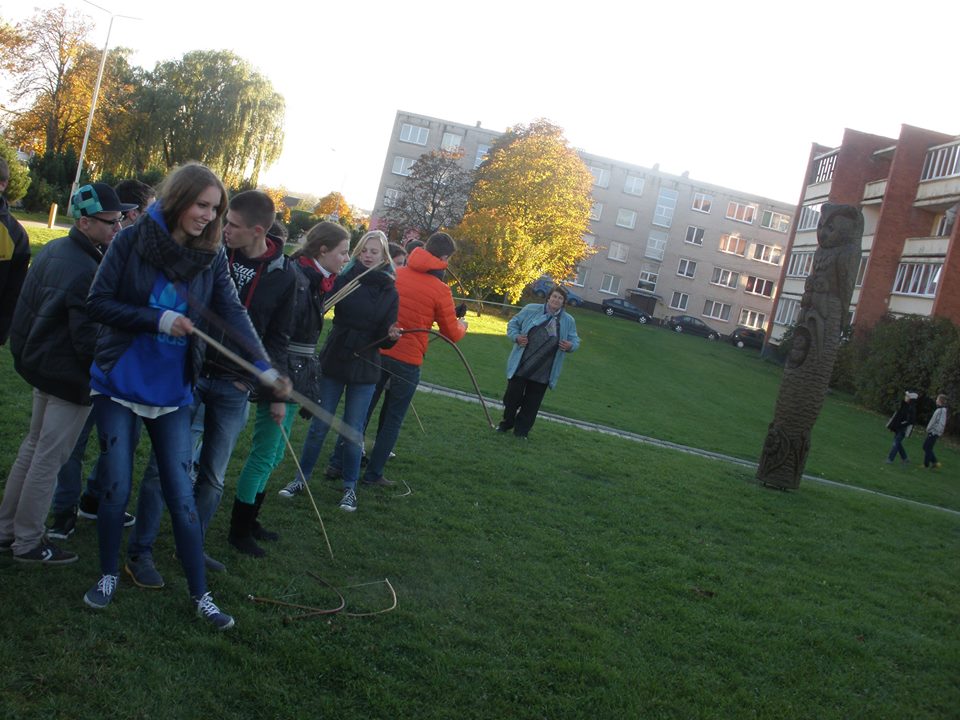 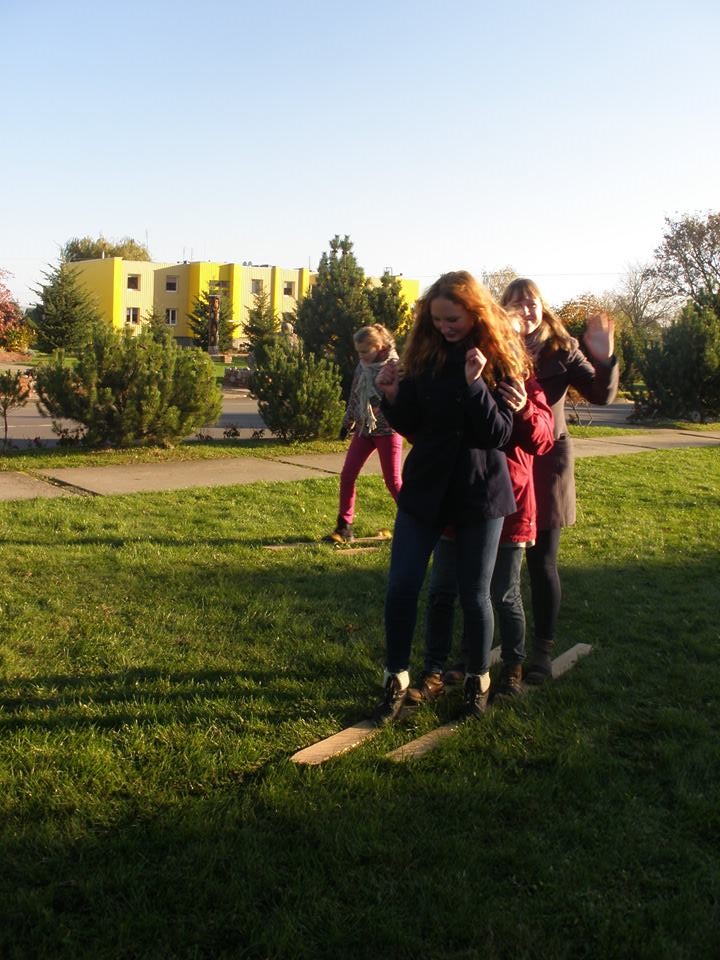 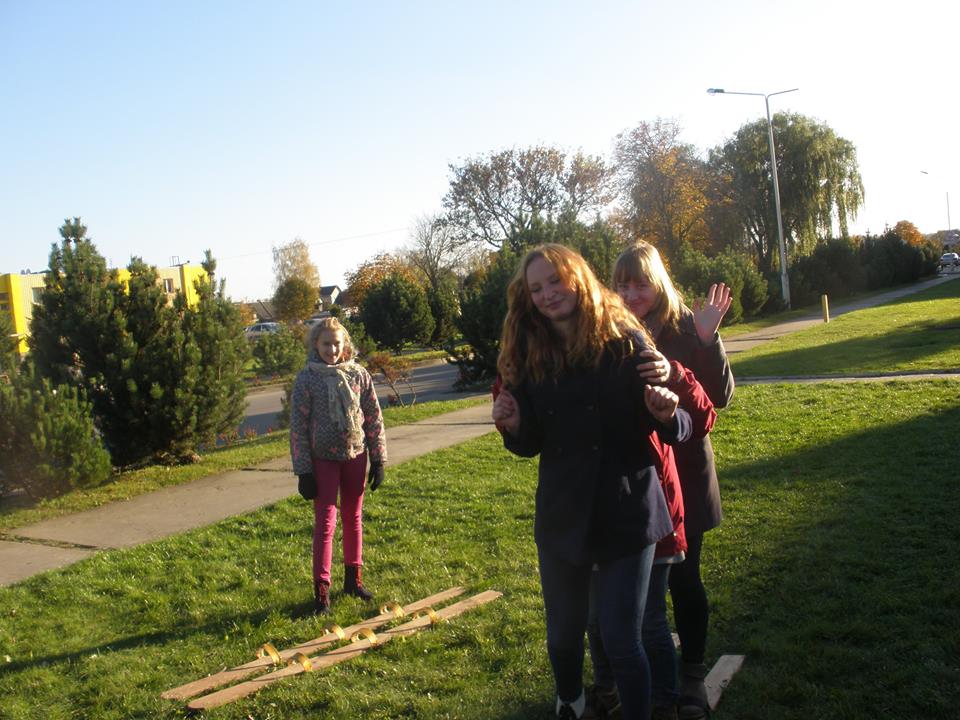 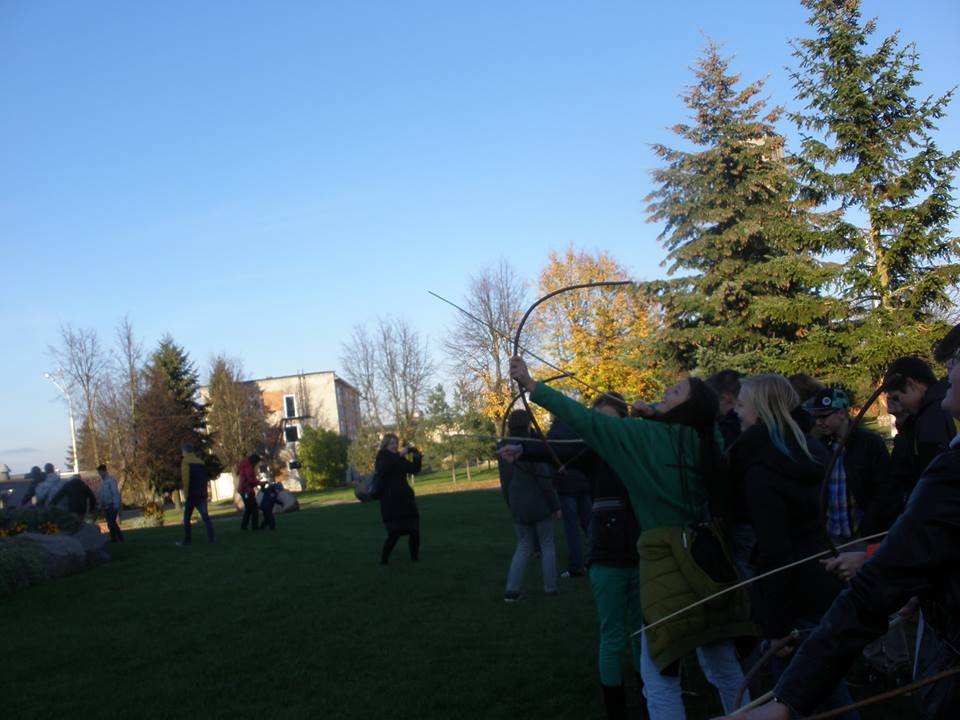 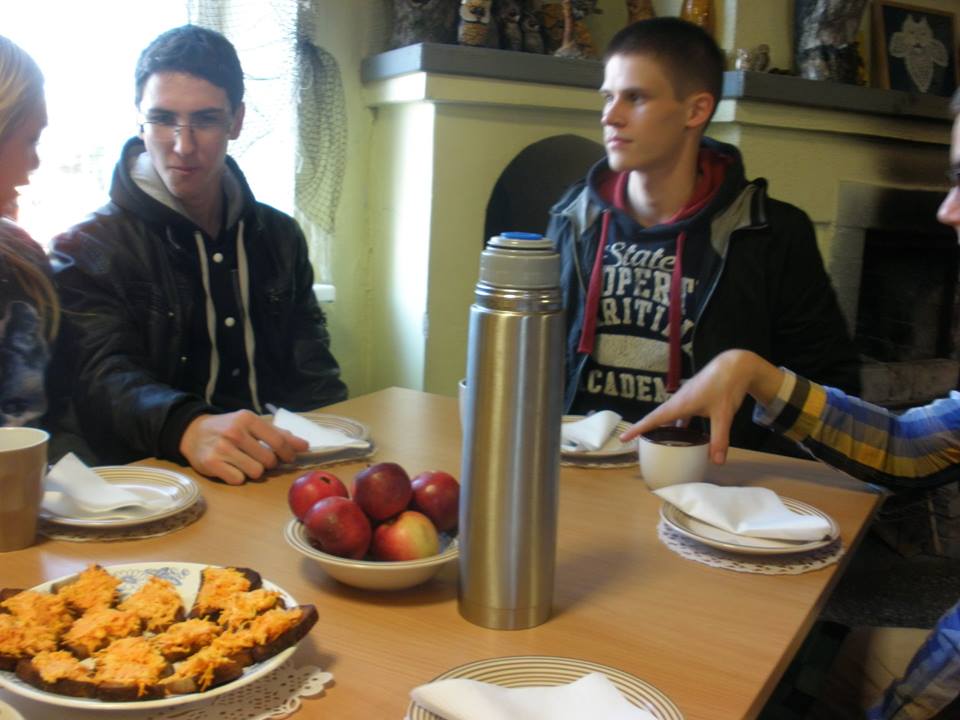 Susipažinome su kaimelio pavadinimo istorija, paskanavome pelėdos kiaušinių
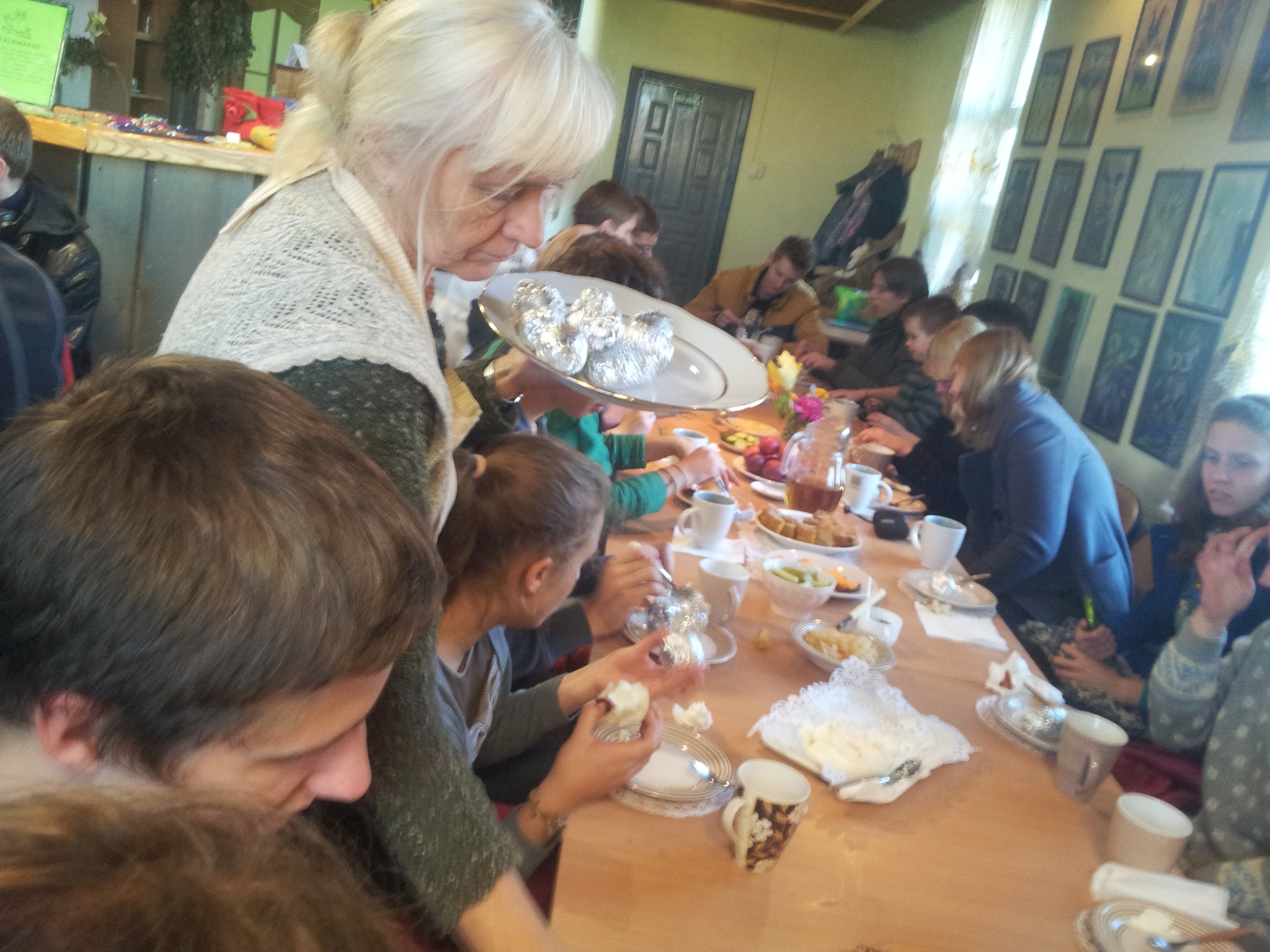 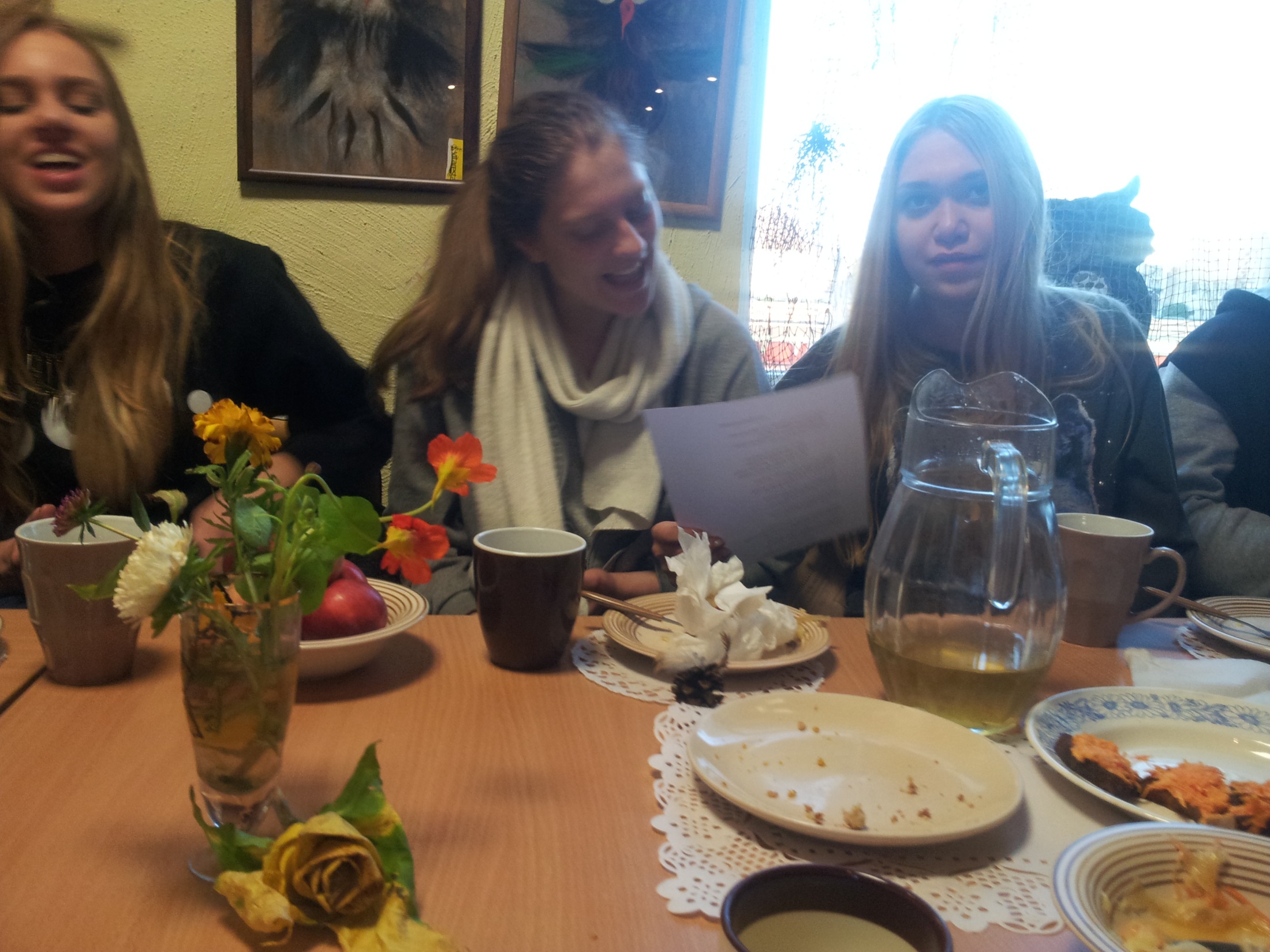